LEADERSHIP II FOR FIRE AND EMS: STRATEGIES FOR PERSONAL SUCCESSETHICS
Slide ET-1
Objectives
The students will:
Identify the importance and impact of ethics on the fire department/emergency medical services (EMS) and its members.
Identify the roles of the fire/EMS office establishing, modeling, and managing ethical behavior.
Analyze their own department's existing ethical rules and guidelines, and where the gaps might be
Demonstrate decisionmaking involving ethical practices.
Slide ET-2
Overview
Ethics and Their Impact
Sample Code of Ethics (from ASPA)
Guidelines and Resources
Characteristics of an Ethical Organization and an Ethical Leader
Slide ET-3
Activity ET.1
Ethics at Any Level
Slide ET-4
Ethics and Their Impact
One of the greatest desires of most fire/ EMS officers is to provide service in an honorable way and to follow a long history of leaders who performed great good to great numbers of people. 
This module will assist you in sorting out the ethical demands placed upon you and in preparing for ethical challenges in the future.
Slide ET-5
Ethics and Their Impact (cont'd)
How do you feel personally about receiving a 10 percent discount at certain local restaurants when you are in uniform?
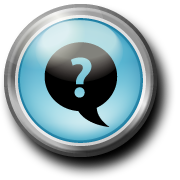 Slide ET-6
Ethics and Their Impact (cont'd)
Ethics is
 Given system of conduct 
 Principles of honor or morality 
 Guidelines for human action 
 Rules or standards for individuals or professions 
 Character of a group
Slide ET-7
Ethics and Their Impact (cont'd)
Ethics have roots in:
 Ancient history
 Religion
 Systems of law
 Social customs
 Our own personal code of conduct
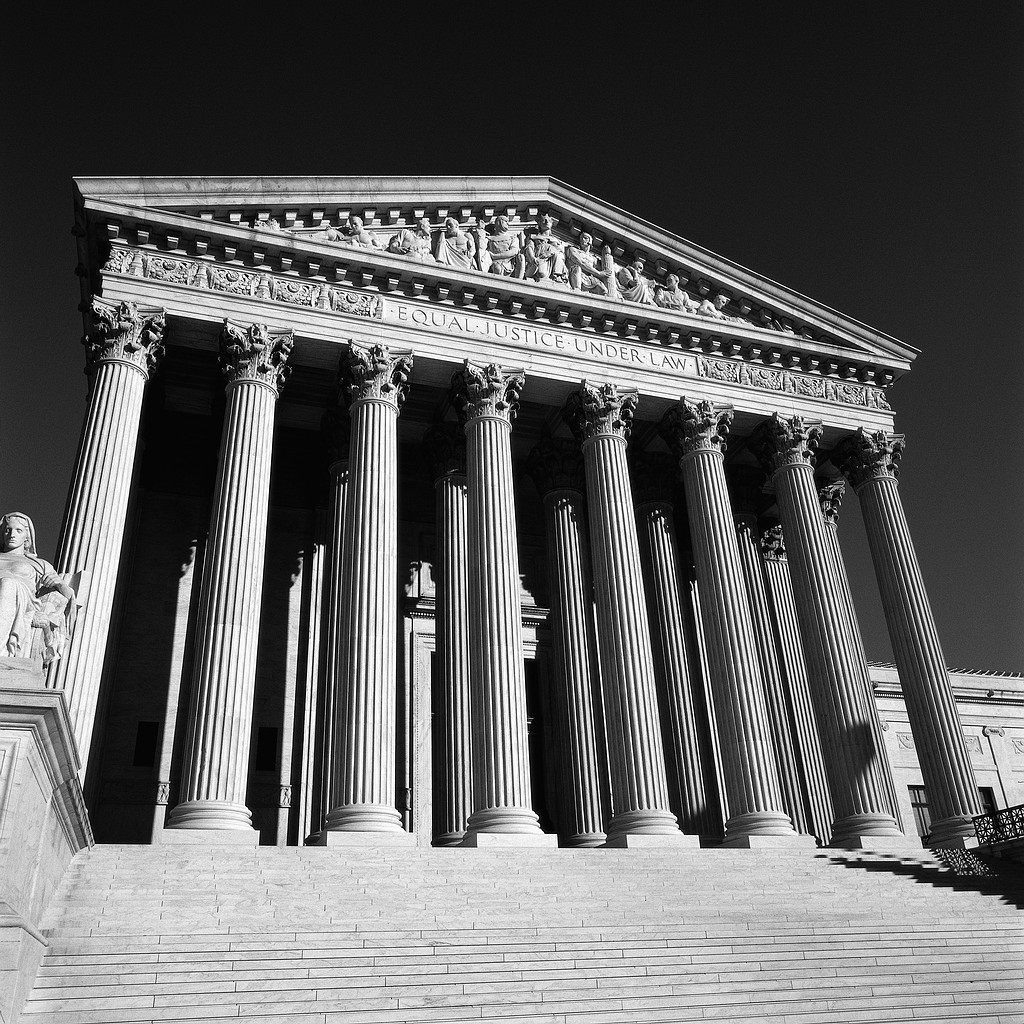 Slide ET-8
Ethics and Their Impact (cont'd)
Codes of ethics
 Provide specific guidelines
 Informs of a common set of standards 
 Encourage members to live by those standards 
 Purpose is to protect integrity and reputation
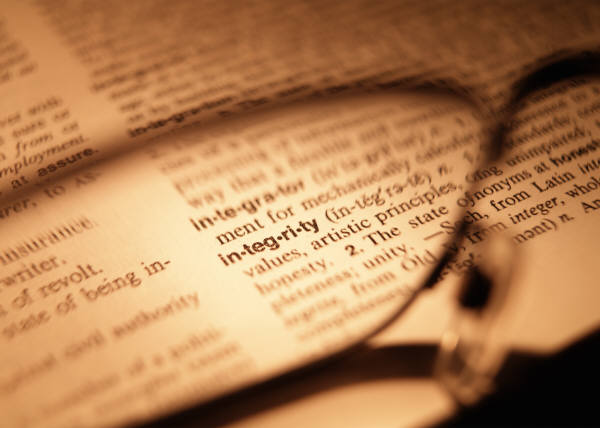 Slide ET-9
Hippocratic Oath
A well-known code of ethics is the Hippocratic Oath of physicians, which states in part, "Above all, do no harm."  How many of you belong to an organization that has a published code of ethics?  What types of statements are included?
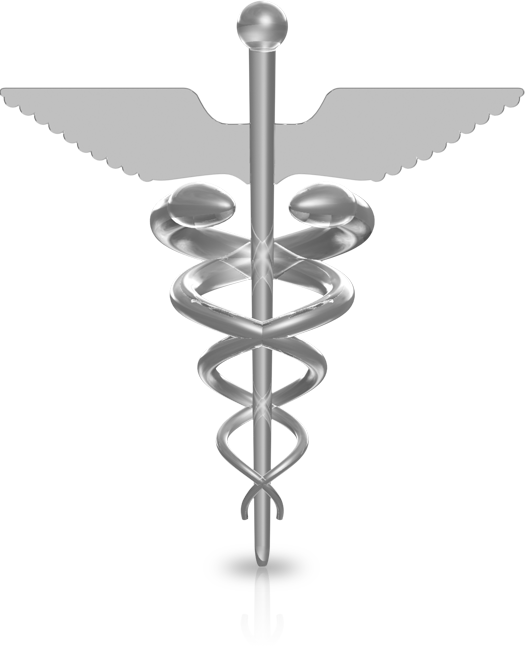 Slide ET-10
Ethics and Their Impact (cont'd)
Spell out standards of behavior for: 
 Professional life
Example:  "They will recognize his badge of office as a symbol of public faith, and accept it as a public trust to be held as long as they are true to the ethics of their  office."  (Fire Marshal's Association of America.)
Slide ET-11
Ethics and Their Impact (cont'd)
Spell out standards of behavior for (cont'd):
 Relations with the public or society 
Example:  "Be courteous, considerate, enthusiastic, and cooperative.  Be especially tactful and considerate in dealing with those who have experienced a loss due to fire."  (Firefighter's Ten Commandments; Carl E. McCoy, author.)
Slide ET-12
Ethics and Their Impact (cont'd)
Spell out standards of behavior for (cont'd):
 Relations with employers
Example:  "Not accept, for the same service,
compensation of any kind (other than from the client, principal, or employer) without full disclosure, knowledge, and consent of all parties concerned."  (International Society of Fire Service Instructors.)
Slide ET-13
Ethics and Their Impact (cont'd)
Spell out standards of behavior for (cont'd):
 Relations with other employees/coworkers 
Examples:
 "Be honest in all my professional relationships." (Data Processing Management Association.) 
 "Handle all matters of personnel on the basis of merit so that fairness and impartiality govern decisions pertaining to appointments, pay adjustments, promotions, and discipline."  (International City Manager's Association.)
Slide ET-14
Ethics and Their Impact (cont'd)
The American Society for Public Administration (ASPA) has a code of ethics that is directly applicable to the fire service/EMS.
Slide ET-15
Sample Code of Ethics--ASPA
Serve the public interest
 Exercise discretionary authority 
 Oppose all forms of discrimination and harassment
 Recognize and support public's right to know 
 Involve citizens in policy decisionmaking 
 Exercise compassion, benevolence, fairness, and optimism 
 Respond to the public positively 
 Assist citizens in their dealings with government 
 Be prepared to make decisions that may not be popular
Slide ET-16
Sample Code of Ethics--ASPA (cont'd)
Respect the Constitution and the law
 Understand and apply legislation 
 Work to improve and change laws and policies 
 Eliminate unlawful discrimination
 Prevent all forms of mismanagement of public funds
 Respect and protect privileged information 
 Encourage and facilitate legitimate dissent activities 
 Promote constitutional principles of equality, fairness, representativeness, responsiveness, and due process in protecting citizens' rights
Slide ET-17
Sample Code of Ethics--ASPA (cont'd)
Demonstrate personal integrity
 Maintain truthfulness and honesty
 Ensure others receive credit for their work
 Zealously guard against conflict of interest or its appearance
 Respect superiors, subordinates, colleagues, and the public
 Take responsibility for their own errors 
 Conduct official acts without partisanship
Slide ET-18
Sample Code of Ethics--ASPA (cont'd)
Promote ethical organizations
 Enhance organizational capacities
 Subordinate institutional loyalties
 Establish procedures that promote ethical behavior
 Provide organization members with an administrative means for dissent, assurance of due process, and safeguards against reprisal
 Promote merit principles 
 Promote organizational accountability 
 Encourage organizations to adopt, distribute, and periodically review a code of ethics as a living document
Slide ET-19
Sample Code of Ethics--ASPA (cont'd)
Strive for professional excellence
 Provide support and encouragement 
 Keep up to date on emerging issues and potential problems
 Encourage others to participate in professional activities and associations
 Allocate time to meet with students
Slide ET-20
Current Interest in Ethics
Have you noticed any recent increase in news headlines or media coverage of ethical issues?
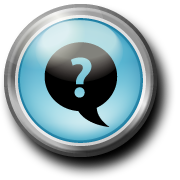 Slide ET-21
Activity ET.2 
Differing Expectations and Ethical Conflicts
Slide ET-22
SOURCES OF ETHICS
SOCIETY IN GENERAL LOCAL COMMUNITY FIRE DEPARTMENT AS A WHOLE
GROUPS:
SUBUNITS OF DEPARTMENT
(Paid/Volunteer, Firefighter/EMT, Shifts/Platoons, Ranks, Stations, Specialties, Associations/Unions, etc.)
PLUS INDIVIDUALS
Standards
Beliefs
Economic Requirements and Restraints
Policies
Cultures
Principles
Rules/Regulations
Needs
HAVE:
Values
Laws
Preferences
Missions
Training/Education
LEADING TO:
EXPECTATIONS ABOUT BEHAVIOR
WHICH CREATES:
Group, Organizational, and Individual
ETHICS
Slide ET-23
Activity ET.3 
Ethical Decisionmaking
Slide ET-24
Guidelines and Resources
Recap.
 Many groups (and individuals) have a stake in decisions. 
 May all have legitimate but contradictory expectations. 
 Fire/EMS officer's own personal ethics.
 Numerous courses of action in making a decision. 
 Seldom a clear, totally right or wrong answer to ethical dilemmas. 
 A person must base a decision on community, organizational, and/or personal standards.  The clearer they are, the easier the decision!
Slide ET-25
Guidelines and Resources (cont'd)
Examining and evaluating available resources/guidelines can help you to: 
 Determine what standards exist 
 Identify gaps 
 Determine whether to follow rules or conscience
Slide ET-26
Returning to Activity ET.1
What conditions led to this problem?
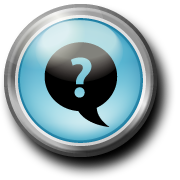 Slide ET-27
Returning to Activity ET.1 (cont'd)
What expectations do the firefighters/emergency medical technicians (EMTs) have?
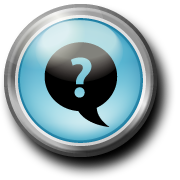 Slide ET-28
Returning to Activity ET.1 (cont'd)
What expectations does the President have?
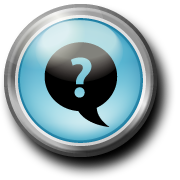 Slide ET-29
Returning to Activity ET.1 (cont'd)
What expectations does the public have?
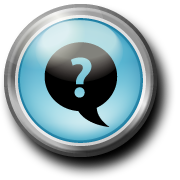 Slide ET-30
Returning to Activity ET.1 (cont'd)
What guidelines might exist to help the chief determine a course of action?
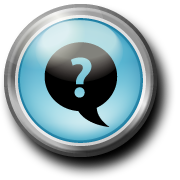 Slide ET-31
Guidelines and Resources (cont'd)
An ethical decision will 
 Honor formal department decisions and documents
 Not violate laws, rules, etc. 
 Reflect reasonable and positive cultural characteristics
 Reflect interest of all parties 
 Feel right
Slide ET-32
Characteristics OF AN ETHICAL ORGANIZATION AND AN ETHICAL LEADER
Characteristics of an ethical organization:
 Senior management defines and clarifies 
 Senior management demonstrates commitment
 Supports ethical behavior 
 Gives consideration to all stakeholders 
 Prides itself on its ideals
Slide ET-33
Characteristics OF AN ETHICAL ORGANIZATION AND AN ETHICAL LEADER (cont'd)
Characteristics of an ethical leader:
 Models ethical behavior after others
 Balance of personal and organizational ethics
 Considers impact of decisions on others 
 Operates with integrity, honesty, and courage
 Approaches ethics from a positive point of view
Slide ET-34
Characteristics OF AN ETHICAL ORGANIZATION AND AN ETHICAL LEADER (cont'd)
Tests of an ethical decision
 Do I feel unembarrassed, unashamed, not guilty, or not defensive? 
 Do I object to my decision being published openly? 
 Am I willing to risk criticism for my decision? 
 Could I justify and defend my decision to my greatest critics and enemies? 
 Have I considered all who would be affected by the decision and given them proper priority or weight? 
 Does it feel right in my gut--is my conscience clear?
Slide ET-35
Summary
"Ideals are like stars--  we never reach them. But, like mariners at sea, we chart our course by them." 
– Author unknown
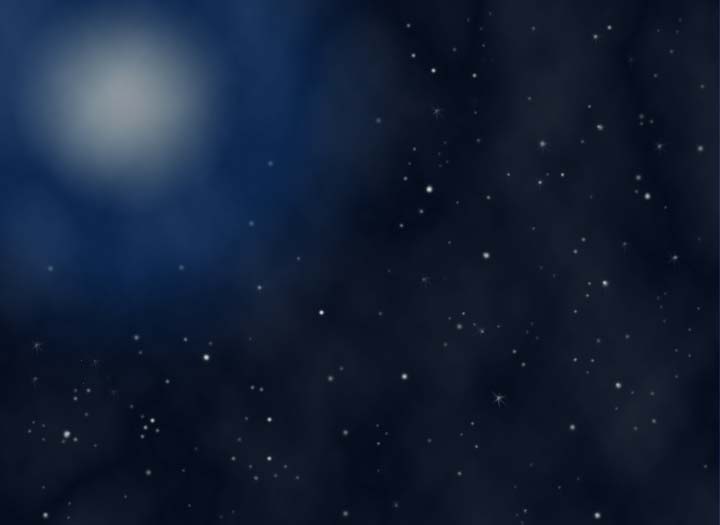 Slide ET-36
Summary (cont'd)
"…Men (women) often stumble over the truth, and most manage to pick themselves up and hurry off as if nothing had happened." 
– Winston Churchill
It should be the goal of all of us to operate according to the highest possible standards.  We have a serious responsibility to ensure that our personal conduct is above reproach and as difficult as it may be at times, we also have obligations regarding the conduct of those who work around us.
Slide ET-37